Chronic Otitis Media
Dr Sitima- ENT, Head and Neck Surgeon, PGH Nakuru
INTRODUCTION
Definition: Chronic inflammation of the middle ear and mastoid cavity
Otitis-Greek Media -Latin
Majorly a sequelle of AOM
Can be
CSOM (not synonymous with COM) 
COME
Adhesive disease
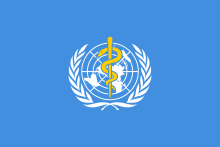 Risk factors
Interplay btn
Immunocompromise
Poor living conditions
Bottlefeeding
Young children
Innoculum exposure
Day care facilities
Family history of otitis media
Feeding in supine position
Inadequate ASOM treatment
Poor access to medical care/ LSES
Inadequate Dx and treatment
Maternal education level
Chronic otitis media
Acute Otitis Media
Resolution
Persistent effusion
Acute Perforation+Otitis Media
Resolution+Healing
Chronic suppurtive otitis media
Unsafe
Safe
COM
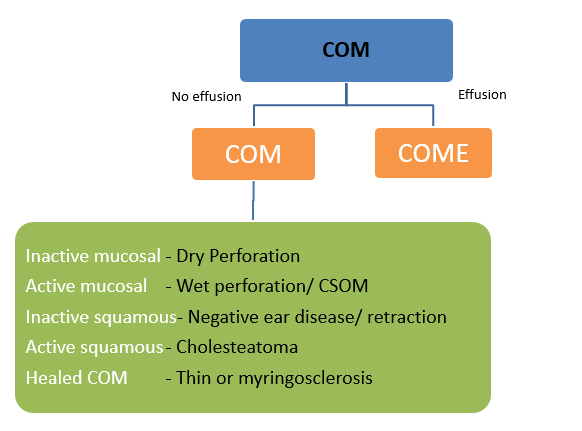 Classification of COM1,2,7
CSOM and Non-CSOM1
By Perforation 
	Site 	-Tubotympanic(quadrant/centrality)			-Atticoantral/ unsafe
	Size- In 25% multiples, subtotal/ total
By Active disease-Inactive(dry ear) or active (wet)
By Cholesteatoma- +/- cholesteatoma
By Negative pressure disease- TM retraction graded by Sade and Tos classifications 
By Histopathological subtypes- 5 subtypes
1. WHO report. Chronic Suppurative otitis media. 2004
2. Browning GG. et al. Scott-Brown's. 2019
7. Nadol laryngoscope.2009
Chronic otitis media
Otitis Media with Effusion(Chronic non-suppurative Otitis Media)
Middle ear filled with serous or mucoid fluid
No purulence
Often present after acute otitis media is treated appropriately with antibiotics
Most will clear within 3 months
Adults ??Nasopharyngeal carcinoma
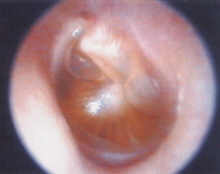 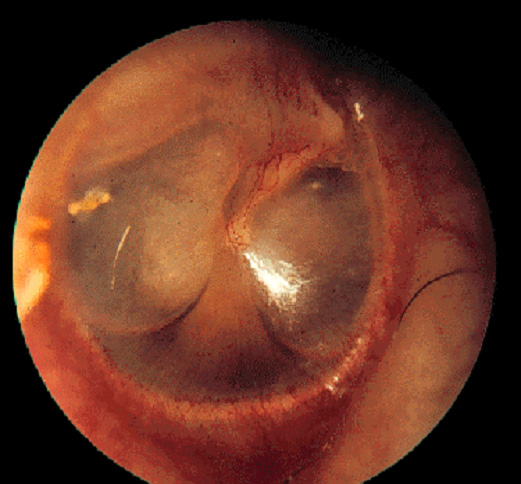 Chronic otitis media
Otitis Media with Effusion(Chronic non-suppurative Otitis Media)
Diagnosis :
History.
Clinical Examination.
Tuning fork tests.
Audiological assessment.
Chronic otitis media
Otitis Media with Effusion(Chronic non-suppurative Otitis Media)
Tuning fork tests

Audiological assessment:
 1. Tympanometry
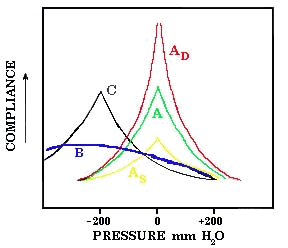 Chronic otitis media
Otitis Media with Effusion(Chronic non-suppurative Otitis Media)
Audiological assessment:
2.Pure tone audiogram
Chronic otitis media
Otitis Media with Effusion(Chronic non-suppurative Otitis Media)
Medical Treatment of OME :
Observation – many European countries wait 6-9 months prior to placement of ear tubes.
Antibiotics
Audiogram at 3 months with persistent effusion to determine impact on hearing
Chronic otitis media
Otitis Media with Effusion(Chronic non-suppurative Otitis Media)
Surgical treatment  (Tympanostomy Tubes ) :
Bypass Eustachian tube to ventilate middle ear.
Indication : chronic OME >3mos with hearing loss and/or speech delay is an indication for tympanostomy tube placement.
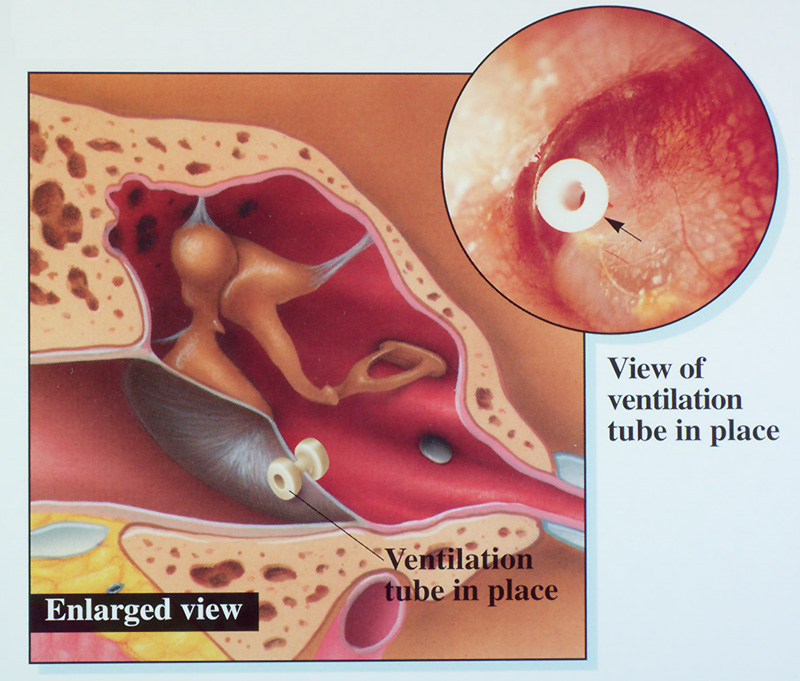 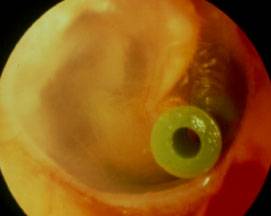 Chronic otitis media
Adhesive otitis media (Chronic non-suppurative Otitis Media)
Lack of middle ear ventilation results in negative pressure within the tympanic cavity.
The ear drum retracts onto structures within the middle ear.
Chronic otitis media
Adhesive otitis media (Chronic non-suppurative Otitis Media)
The result of long standing Eustachian tube dysfunction.
The drum loses structural integrity and becomes flaccid.
Contact between the drum and the incus or stapes can cause bone erosion at the IS joint.
Can sometimes be treated with tympanostomy tubes.
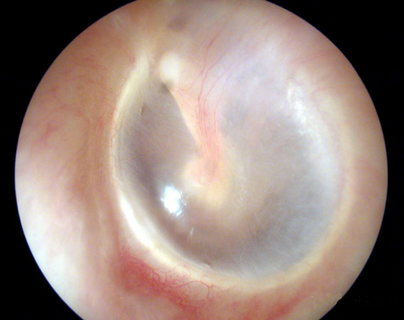 Chronic otitis media
Chronic suppurative otitis media
3D :
 Duration > 3 months despite treatment
 Discharge mucopurulent otorrhea
 Deafness  Perforation /Ossicular chains
Chronic otitis media
Chronic suppurative otitis media
Pathogenesis :
ET dysfunction
Poor aeration
 Mucosal edema and ulceration
Capillary proliferation
Osteitis
Chronic otitis media
Chronic suppurative otitis media
Etiology / microbiology :
Pseudomonas aeruginosa.
Staphylococcus aureus.
Proteus species.
Chronic otitis media
Chronic suppurative otitis media
Classification :
                    Chronic suppurative otitis  media
Attico- antral (un safe)
Tubo-tympanic type (safe)
Chronic otitis media
Chronic suppurative otitis media
A- Tubotympanic type (Safe) :
Simple perforation.
Intermittent non offensive non bloody ear discharge.
On examination (central perforation ).
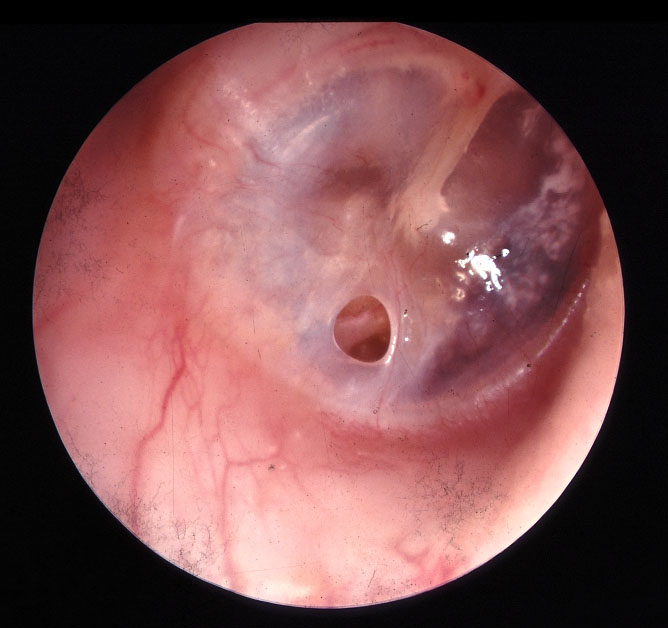 Chronic otitis media
Chronic suppurative otitis media
B- Attico-antral (unsafe) :
  Chronic ,Scanty, offensive and bloody ear discharge.
  On examination marginal perforation.
  You may see cholesteatoma.
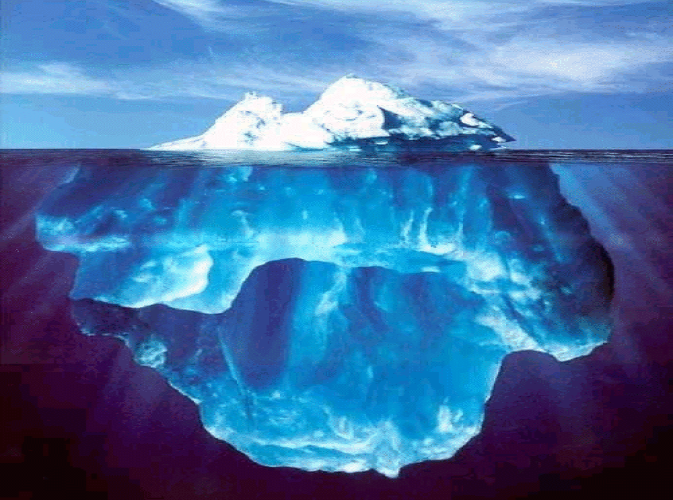 Chronic otitis media
Cholesteatoma
Cholesteatomas are epidermal inclusion cysts of the middle ear and/or mastoid with a squamous epithelial lining.
Sac of squamous epithelium in fibrous matrix seen as white cheesy substrate occurring when keratinocytes lose apoptosis
Contain keratin and desquamated epithelium.
Chronic otitis media
Cholesteatoma
Can be congenital or acquired
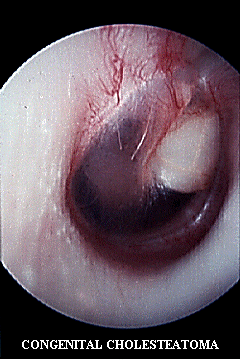 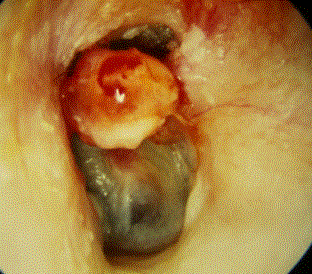 Chronic otitis media
Cholesteatoma
Pathogenesis of cholesteatoma :
Natural history is progressive growth with erosion of surrounding bone due:
Pressure effects.
Osteoclast activation.
Chronic otitis media
Cholesteatoma
Diagnosis :
History
Examination
Otoscopic 
Microscopic 
Tuning fork test 
Investigation
Audiological assessment 
Radiological assessment
Chronic otitis media
Cholesteatoma
Cholesteatoma Imaging  :
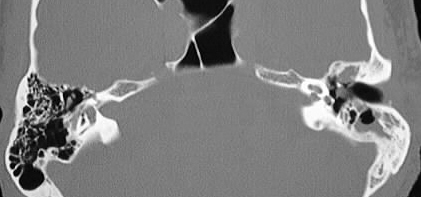 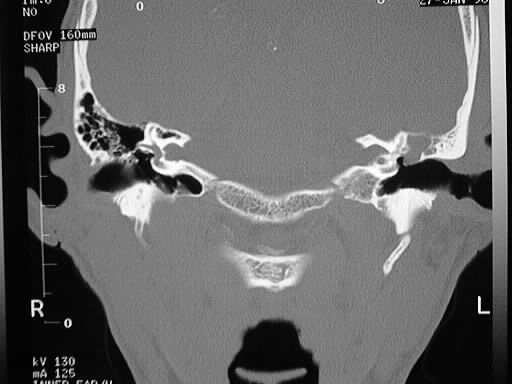 Chronic otitis media
Chronic suppurative otitis media without cholesteatoma ( safe )
Aural toilet
Ototopic drops
Surgical repair of the TM perforation.
Myringoplasty 
Tympanoplasty
If persistent otorrhea >8 weeks ? compliance, recurrent URTI, aural debri, marked granulation, cholesteatoma, FB, ?resistance
Chronic suppurative otitis media with cholesteatoma ( Unsafe )
Surgery- Mastoidectomies
Follow-up 
Rehabilitation
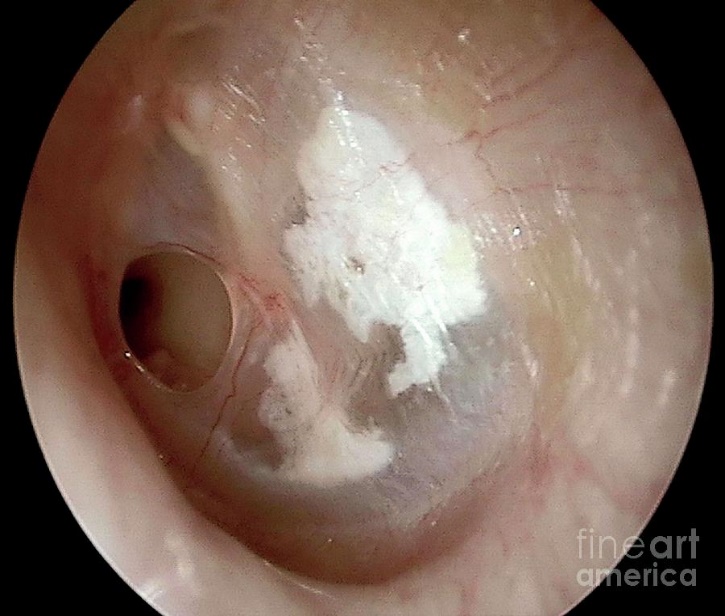 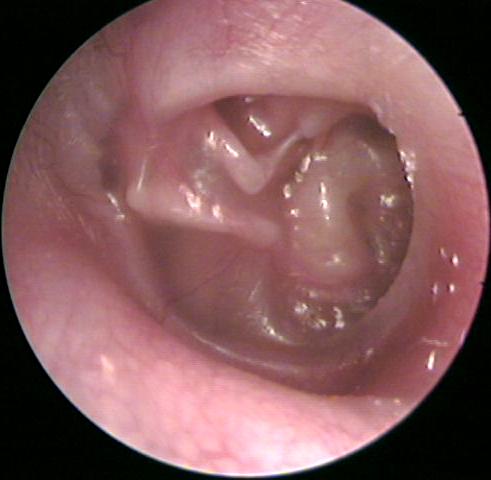 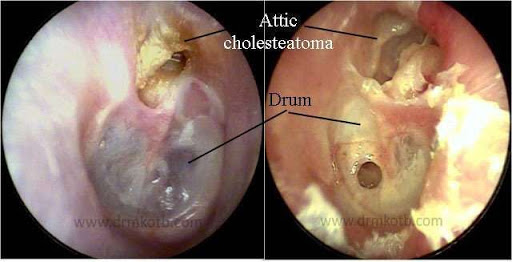 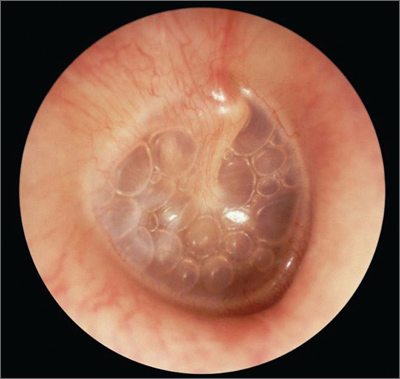 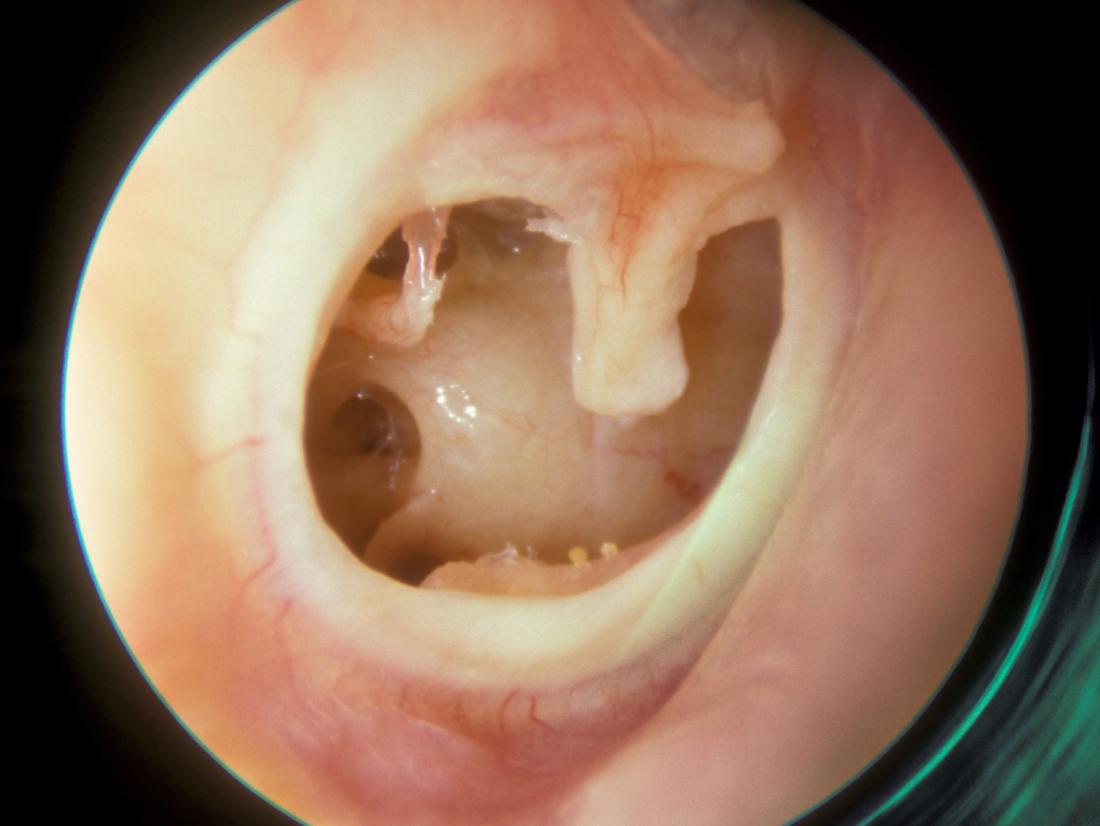 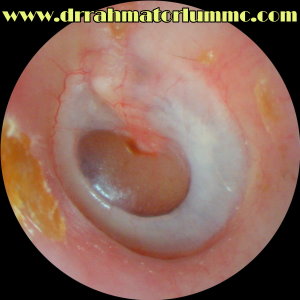 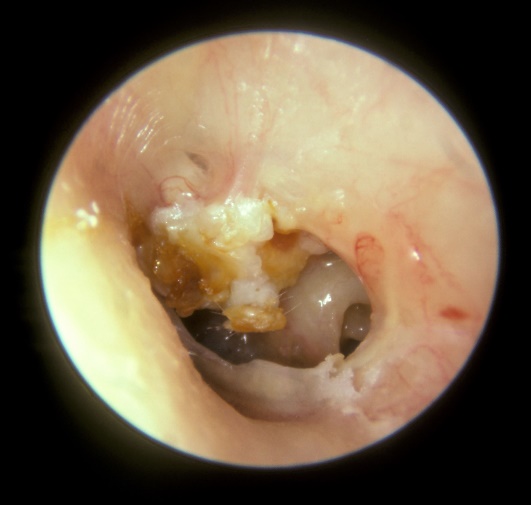 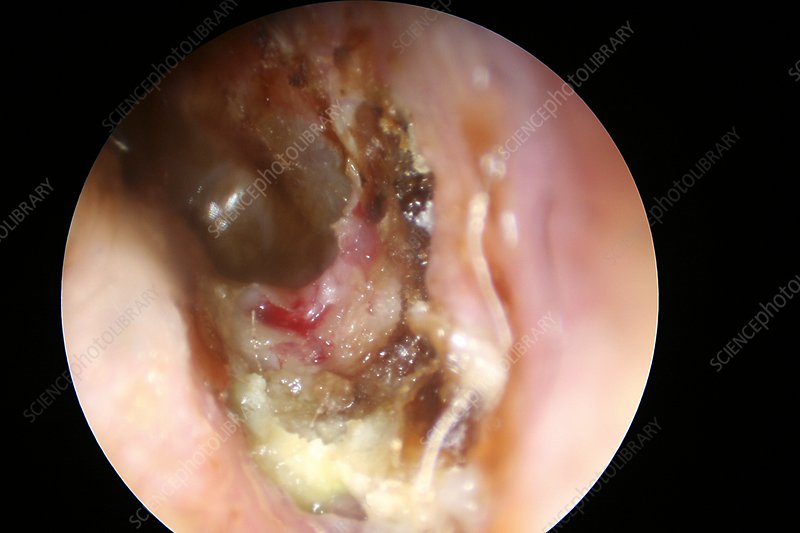 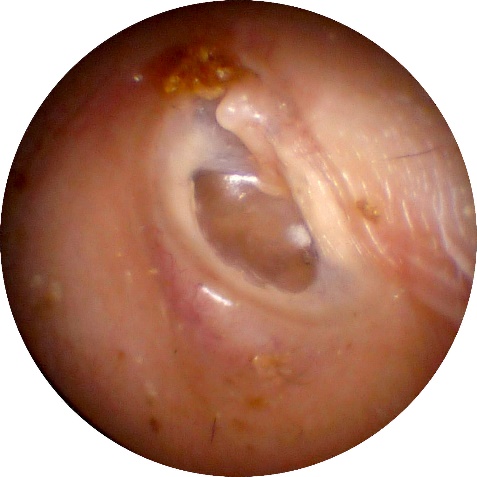